ZASTITA LICNIH PODATAK IPRIVATNOSTI NA INTERNETU
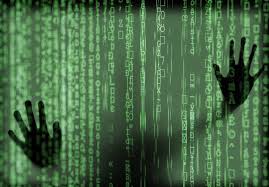 Заштита личних података и приватности на интернету
Софија Аничић
Николина Крстић
Јована Благојевић
БЕЗБЕДНОСТ НА ИНТЕРНЕТУ НИЈЕ ВАЖНА САМО ЗА НАС ДЕЦУ, ВАЖНА ЈЕ И ЗА ЦЕЛУ НАШУ ПОРОДИЦУ!!!   #ИНТЕРНЕТ ЈЕ ЈАВНИ ПРОСТОР   #ПРИВАТНОСТ НА ИНТЕРНЕТУ ЈЕДНАКО ЈЕ ВАЖНА И ВАН ЊЕГА   #ДЕЛИМО ЛИЧНЕ ПОДАТКЕ САМО СА БЛИСКИМ ОСОБАМА   #УПОЗНАЈЕМО СЕ СА USLOVIMA KORISCENJA И POLITIKOM PRIVATNOSTI   #ПОШТУЈЕМО УЗРАСНА ОГРАНИЧЕЊА ЗА КОРИШЋЕЊЕ ИНТЕРНЕТА   #РАЗМИСЛИМО КАКВУ СЛИКУ ШАЉЕМО ДРУГИМА О СЕБИ ПРЕ НЕГО ШТО ОБЈАВИМО НЕШТО   #ЧУВАМО НАШУ ПРИВАТНОСТ НА ИНТЕРНЕТУ
ВАЖНО!!!
ЧУВАЈ ЛИЧНЕ ПОДАТКЕ:
           ИМЕ И ПРЕЗИМЕ
           БРОЈ ТЕЛЕФОНА
           АДРЕСУ  СТАНОВАЊА
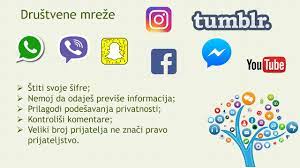 ОТВАРАЊЕ НАМА ДЕЦИ ПРОФИЛА НА ДРУШТВЕНИМ МРЕЖАМА
Користимо породичну еmail адресу
Приликом креирања корисничког имена (engl. username) не користимо пуно име већ надимак детета;не користимо туђа имена,нити своју годину рођења 
Додајемо као пријатеље само оне особе које смо упознали изван интернета
Креирамо јаку лозинку
Ако постоји могућност да слика на профилу буде аватар, на тај начин избегавамо да оставимо личну информацију. Уколико дете жели да стави своју фотографију, важно је да проверимо да ли она садржи скривене личне податке(нпр.место на којем је фотографија направљена, време...)
Разговарамо са дететом о подешавању приватности и промени аутоматских подешених поставки у циљу боље заштите личних података и приватност на интернету